ΕΚΠΑΙΔΕΥΤΙΚΟ ΔΡΑΜΑ
Εισαγωγή στο Θέατρο ως Εκπαίδευση, Π. Γιαννούλη
Ιστορική αναδρομή
Peter Slade –
Child Drama ’50- Παιδικό παιχνίδι 
όλοι είναι θεατές και ηθοποιοί , αυτοσχεδιασμός, ελεύθερη έκφραση 

Way ’60-70 -συνεχίζει την πορεία του δασκάλου του. Σημασία έχει η εμπειρία των συμμετεχόντων
Αυτοσχεδιασμός αλλά και ασκήσεις από Στανισλάβσκι
Εισαγωγή στο Θέατρο ως Εκπαίδευση, Π. Γιαννούλη
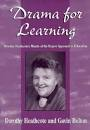 Με το ΕΔ 
επιτυγχάνεται


Μάθηση
Διαπραγμάτευση, κατασκευή νοήματος 
Διαδικασία αλλαγής –νέα οπτική για τα πράγματα
’70 D. Heathcote
’70 D.Heathcote
Εισαγωγή στο Θέατρο ως Εκπαίδευση, Π. Γιαννούλη
Εισαγωγή στο Θέατρο ως Εκπαίδευση, Π. Γιαννούλη
Heathcote
Πράξη Διευκρινίζω -τι κάνω; 
Κίνητρο- γιατί το κάνω; 
Προσδοκία- Τι θέλω να πετύχω; 
Πρότυπο-Από πού το έμαθα; 
Στάση, αξίες- ποια είμαι, τι άνθρωπος είμαι; 
(παράδειγμα)
Εισαγωγή στο Θέατρο ως Εκπαίδευση, Π. Γιαννούλη
Living Through. 
   Ζώντας τα φανταστικά γεγονότα σαν να      
   συμβαίνουν εδώ και τώρα 
-Αντλεί από Στανισλάβσκι:      
   -ταύτιση, 
    -αλήθεια,  
    -πίστη    με  στόχο την 
     συναισθηματική  εμπλοκή
   -αξιοποιεί την τεχνική Δάσκαλος σε Ρόλο
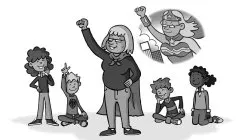 Εισαγωγή στο Θέατρο ως Εκπαίδευση, Π. Γιαννούλη
Heathcote
Mantle of the expert (1970-1980) 
   Ο  Μανδύας του ειδικού 
https://www.youtube.com/watch?v=bBzSYEY9eQs 

Οι μαθητές σε ρόλο ειδικού αναλαμβάνουν τον έλεγχο μιας κατάστασης

 Τα παιδιά σε ρόλο ειδικών –δασκάλα συνεργάτης
Εισαγωγή στο Θέατρο ως Εκπαίδευση, Π. Γιαννούλη
Heathcote  και Μπρεχτική  προσέγγιση
Εισαγωγή στο Θέατρο ως Εκπαίδευση, Π. Γιαννούλη
Μπρεχτική προσέγγιση

Συμβάσεις 
 Προσέγγιση μέσω τεχνικών 
Αποστασιοποίηση 

Περιλαμβάνει και την Τεχνική Δάσκαλος σε Ρόλο στη δουλειά του
J. Neelands
Εισαγωγή στο Θέατρο ως Εκπαίδευση, Π. Γιαννούλη
Το δράμα είναι ένα ευρύ είδος εφαρμοσμένης τέχνης  από αυτοσχεδιαστικές μορφές παιχνιδιού έως σύνθετες μορφές θεατρικού φαινομένου 
Συνθέτει αντιτιθέμενες απόψεις 
Προτείνει διαδικασία βιώματος και  δημιουργίας (από δυναμικές εικόνες έως παράσταση)
Προβάλλει και τη θεατρική γνώση
J. Neelands
Εκπαιδευτικό Θέατρο
Εισαγωγή στο Θέατρο ως Εκπαίδευση, Π. Γιαννούλη
Στοιχεία Εκπαιδευτικου δραματοσ
Εισαγωγή στο Θέατρο ως Εκπαίδευση, Π. Γιαννούλη
Δημιουργούμε έναν φανταστικό κόσμο ο οποίος  συνδέεται με τον πραγματικό 

Χρησιμοποιούμε στοιχεία του Θεάτρου και Δράματος 
Ρόλος , 
δραματική ένταση, 
εστίαση, 
χώρος χρόνος, 
λόγος, 
κίνηση, ατμόσφαιρα, 
σύμβολα , 
νόημα , 
(Ο΄Τoole , 1992, 13-46)
Εισαγωγή στο Θέατρο ως Εκπαίδευση, Π. Γιαννούλη
Λίγα λόγια –πολλή δράση
Α: Έλα!
Β: Εντάξει
Α: Λοιπόν;
Β: Αυτό είναι.
Α: Ναι.
Β. Καλά θα είναι 
Πώς θα βγει νόημα από τη δράση; 
Σημασία δίνουμε στα: «ποιος», «πού», «πότε», «πώς», «τι»
Δραστηριότητα από: Γκόβας, Ν. (2002). Για ένα νεανικό δημιουργικό θέατρο. Αθήνα: Μεταίχμιο
Εισαγωγή στο Θέατρο ως Εκπαίδευση, Π. Γιαννούλη
Ρόλος
Υιοθετεί:
οπτική γωνία, 
στάση απέναντι σε ένα θέμα , 
κίνητρα , 
κύρος 

Σκοπός είναι ο συμμετέχων να αποκτήσει εμπειρία, βίωμα
Εισαγωγή στο Θέατρο ως Εκπαίδευση, Π. Γιαννούλη
Δραματική ένταση
Όχι κατ’ ανάγκη κοσμοϊστορικά γεγονότα αλλά γεγονότα που φέρνουν μια ανατροπή 
    Ενδεικτικά:
Πράξη -Εμπόδια στην επίτευξη ενός στόχου 
Σχέσεις-Σύγκρουση στους ρόλους , παρεξηγήσεις, διλήμματα
Έκπληξη, αναμονή μυστήριο 
 ακόμα και με συμμετοχή σε μια κατάσταση που δεν θα συνέβαινε στην πραγματική ζωή του συμμετέχοντα
Εισαγωγή στο Θέατρο ως Εκπαίδευση, Π. Γιαννούλη
Άλλα στοιχεία που αξιοποιούμε στο δράμα
Εστίαση σε ένα θέμα , κατάσταση, γεγονός, απομονώνουμε ένα κομμάτι ζωής 
   Επιλέγουμε ποια πλευρά θα μελετήσουμε
Χώρος –κλειστός ή ανοιχτός, πολλαπλοί χώροι, 
 Χρόνος σε ποια χρονική περίοδο τοποθετούμε την δράση 
Λόγος-όχι μόνο τι λέμε αλλά πώς το λέμε παράδειγμα: παύσεις, ένταση, χρωματισμός φωνής και άλλα εκφραστικά μέσα – χειρονομίες, βλέμμα, κλπ.
Εισαγωγή στο Θέατρο ως Εκπαίδευση, Π. Γιαννούλη
Κίνηση  (πχ. Να βρούμε μια συμβολική κίνηση αποχαιρετισμού χωρίς πολλά λόγια , τελετουργική κίνηση)

Ατμόσφαιρα – φιλική εχθρική, απειλητική, ρομαντική  (πώς την επιτυγχάνουμε; Παράδειγμα )
Εισαγωγή στο Θέατρο ως Εκπαίδευση, Π. Γιαννούλη
Σύμβολα
Εισαγωγή στο Θέατρο ως Εκπαίδευση, Π. Γιαννούλη
Προκείμενομια πρόταση για εμψύχωση σε παιδιά
Αφού αποφασίσουμε το ερέθισμα βρίσκουμε τον πυρήνα μιας ιστορίας , την βάση πάνω στην οποία θα στηριχτεί η θεατρική διαδικασία 

Περιέχει το δραματικό πλαίσιο όπου κάτι συμβαίνει
Εισαγωγή στο Θέατρο ως Εκπαίδευση, Π. Γιαννούλη
Προκείμενο με αφορμή μια ιστορία
Μένουμε πιστοί αλλά καλούμε τα παιδιά να πάρουν αποφάσεις
Αφαιρούμε 
Προσθέτουμε καινούργια στοιχεία 
Επεκτείνουμε στον χρόνο ή διερευνούμε το παρελθόν 
Δημιουργούμε σκηνές 
Προσθέτουμε νέους ρόλους
Εισαγωγή στο Θέατρο ως Εκπαίδευση, Π. Γιαννούλη
Βήματα στην διαδικασία θεάτρου/δράματος
Ο τρόπος που δουλεύουμε  βασίζεται σε τρεις αλληλεπιδραστικές διαδικασίες: 

– δημιουργία 

– παράσταση 

– ανταπόκριση
Εισαγωγή στο Θέατρο ως Εκπαίδευση, Π. Γιαννούλη
Α. Δημιουργία.  Με αφορμή κάποιο ερέθισμα , τα παιδιά διερευνούν με στοιχεία και τεχνικές του δράματος και του θεάτρου , ανταποκρίνονται σε αυτό ενεργοποιώντας τις εμπειρίες και τη φαντασία τους -ομαδική δουλειά αλληλοϋποστήριξη 

Β. Παρουσίαση . Απόδοση χαρακτήρων, στυλ και μορφές σημεία με τα οποία επικοινωνούμε, τα παιδιά μοιράζονται την εμπειρία που βιώνουν στο δράμα/θέατρο με τα άλλα παιδιά  που τους παρακολουθούν. 

Γ. Ανταπόκριση . Τι κατανόησαν,  περιγράφουν ιδέες και συναισθήματα που βίωσαν στη διάρκεια ενός θεατρικού γεγονότος.
Εισαγωγή στο Θέατρο ως Εκπαίδευση, Π. Γιαννούλη
Στοιχεία από το προτεινόμενο σύγγραμμα:

Αυδή Ά., Χατζηγεωργίου Μ. (2007). H τέχνη του δράματος στην εκπαίδευση. Αθήνα: ΜΕΤΑΙΧΜΙΟ
Εισαγωγή στο Θέατρο ως Εκπαίδευση, Π. Γιαννούλη